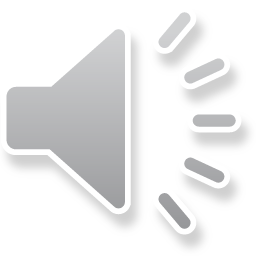 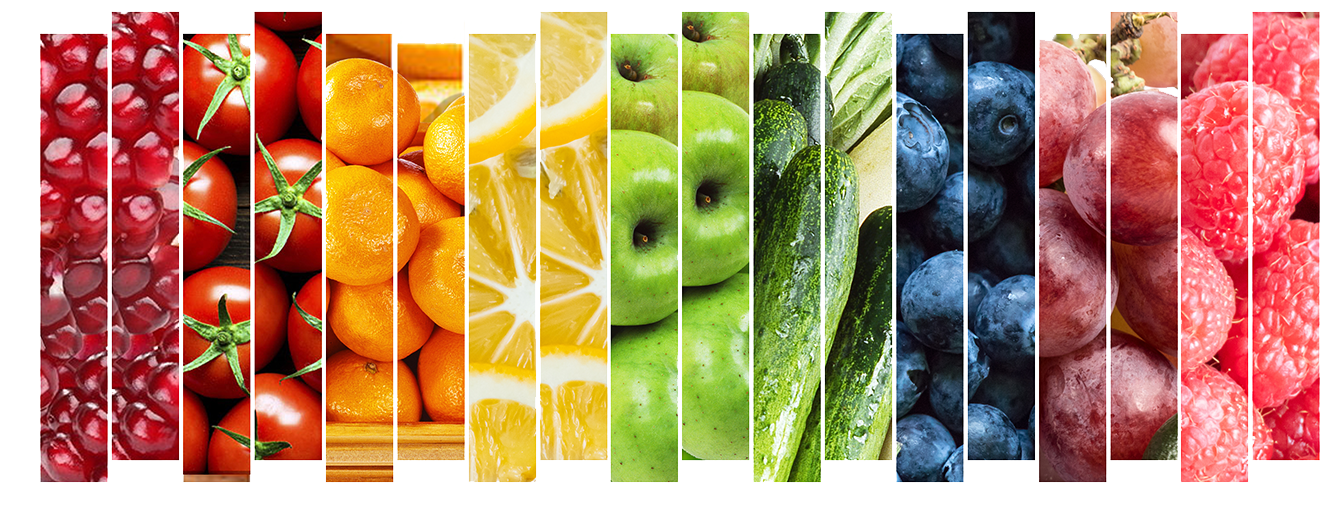 蔬果类食品安全
天然
营养
安全
新鲜
CONTENTS
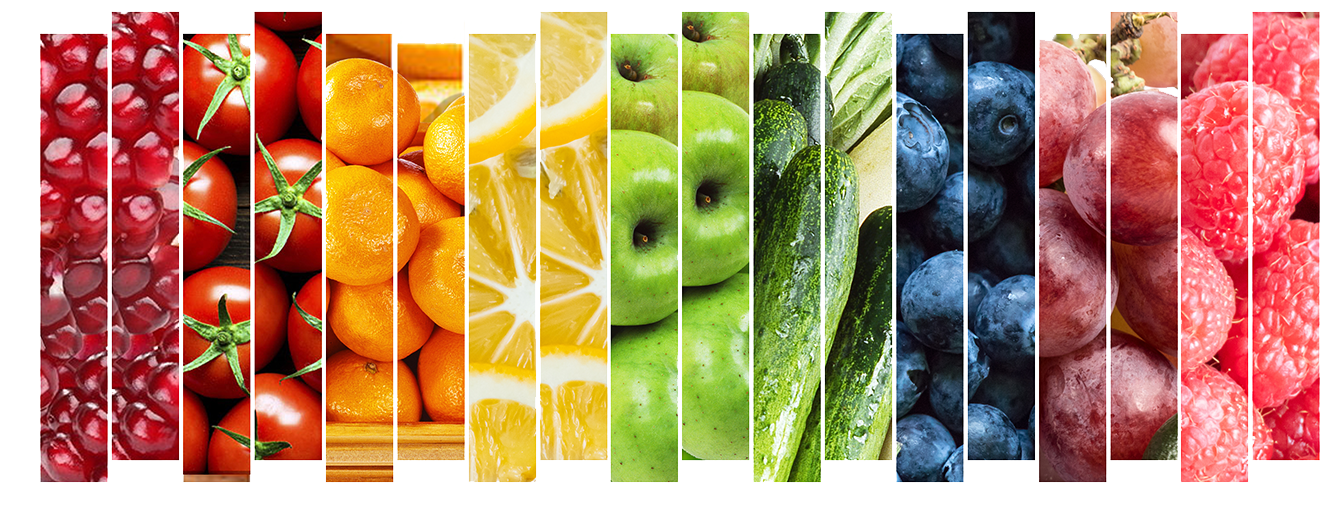 请输入你的题目
请输入你的题目
请输入你的题目
请输入你的题目
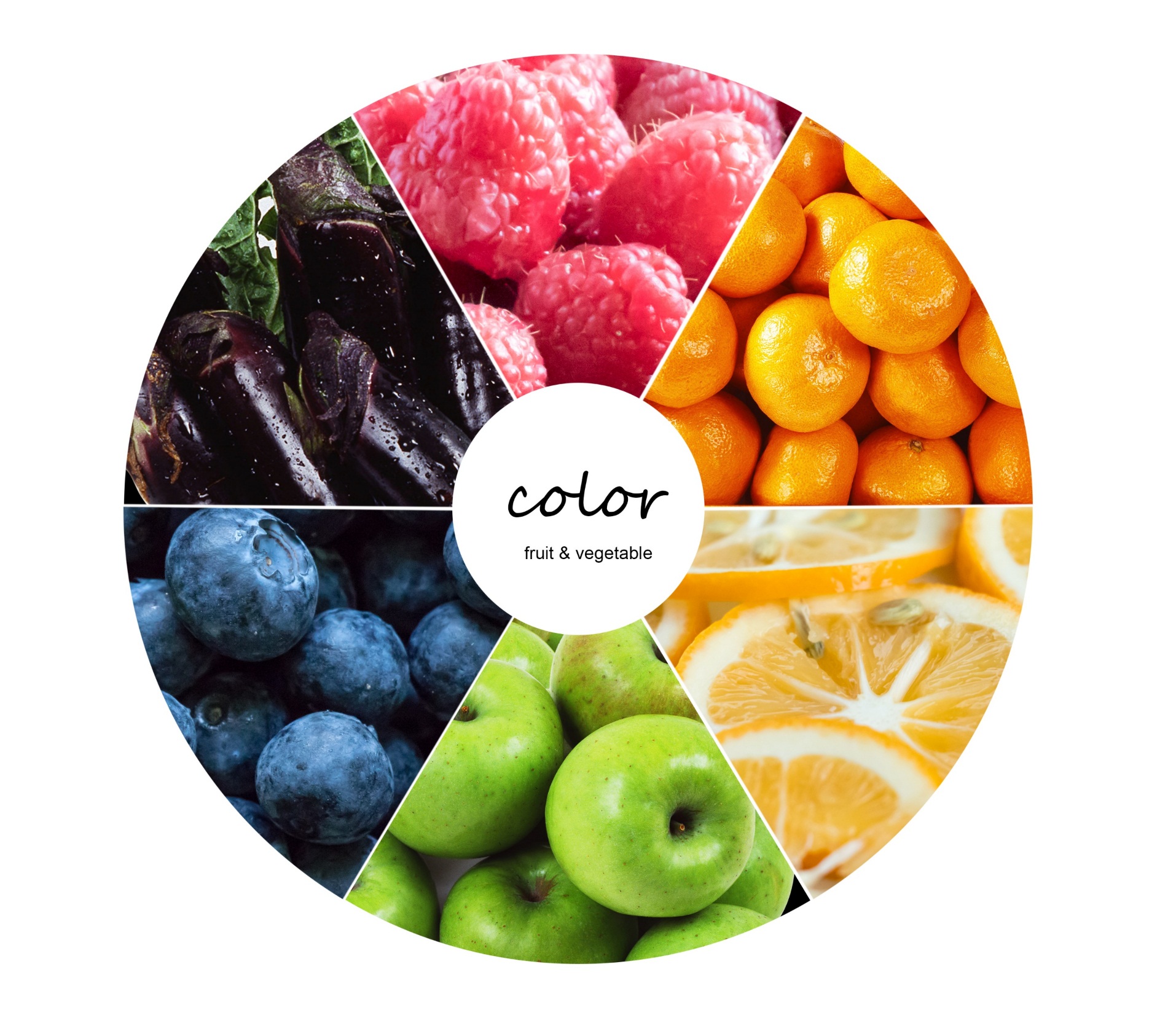 请在此处添加详细描述文本，尽量与标题文本语言风格相符合，语言描述尽量简洁生动。
ONE
12月
添加内容
Add Content
11月
您的内容打在这里，或者通过复制您的文本后，在此框中选择粘贴，并选择只保留文字。您的内容打在这里，或者通过复制您的文本后，在此框中选择粘贴您的内容打在这里，或者通过复制您的文本后，在此框中选择粘贴。您的内容打在这里，或者通过复制您的文本后在此框中选择粘贴。您的内容打在这里或者通过复制您的文本后，在此框中选择粘贴。
9月
10月
8月
7月
6月
20%
30%
40%
65%
50%
63%
80%
添加标题
添加标题
添加标题
在此录入本图表的综合描述说明，在此录入本图表的综合描述说明。
在此录入本图表的综合描述说明，在此录入本图表的综合描述说明。
在此录入本图表的综合描述说明，在此录入本图表的综合描述说明。
添加标题
添加标题
在此录入本图表的综合描述说明，在此录入本图表的综合描述说明。
在此录入本图表的综合描述说明，在此录入本图表的综合描述说明。
添加适当的文字，一页的文字最好不要超过200,添加适当的文字，一页的文字最好不要超过200字
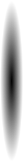 添加适当的文字，一页的文字最好不要超过200,添加适当的文字，一页的文字最好不要超过200字
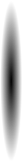 D
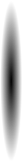 C
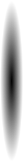 B
添加适当的文字，一页的文字最好不要超过200,添加适当的文字，一页的文字最好不要超过200字
A
添加适当的文字，一页的文字最好不要超过200,添加适当的文字，一页的文字最好不要超过200字
此处添加标题内容
点击此处添加内容
点击此处添加内容
此处添加标题内容
点击此处添加内容
点击此处添加内容
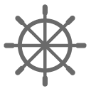 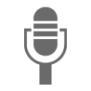 此处添加标题内容
点击此处添加内容
点击此处添加内容
此处添加标题内容
点击此处添加内容
点击此处添加内容
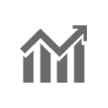 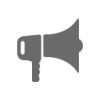 50%
70%
25%
81%
SECOND QUARTER
SECOND QUARTER
THIRD QUARTER
FIRST QUARTER
请在此处添加详细描述文本，尽量与标题文本语言风格相符合，语言描述尽量简洁生动。
请在此处添加详细描述文本，尽量与标题文本语言风格相符合，语言描述尽量简洁生动。
请在此处添加详细描述文本，尽量与标题文本语言风格相符合，语言描述尽量简洁生动。
请在此处添加详细描述文本，尽量与标题文本语言风格相符合，语言描述尽量简洁生动。
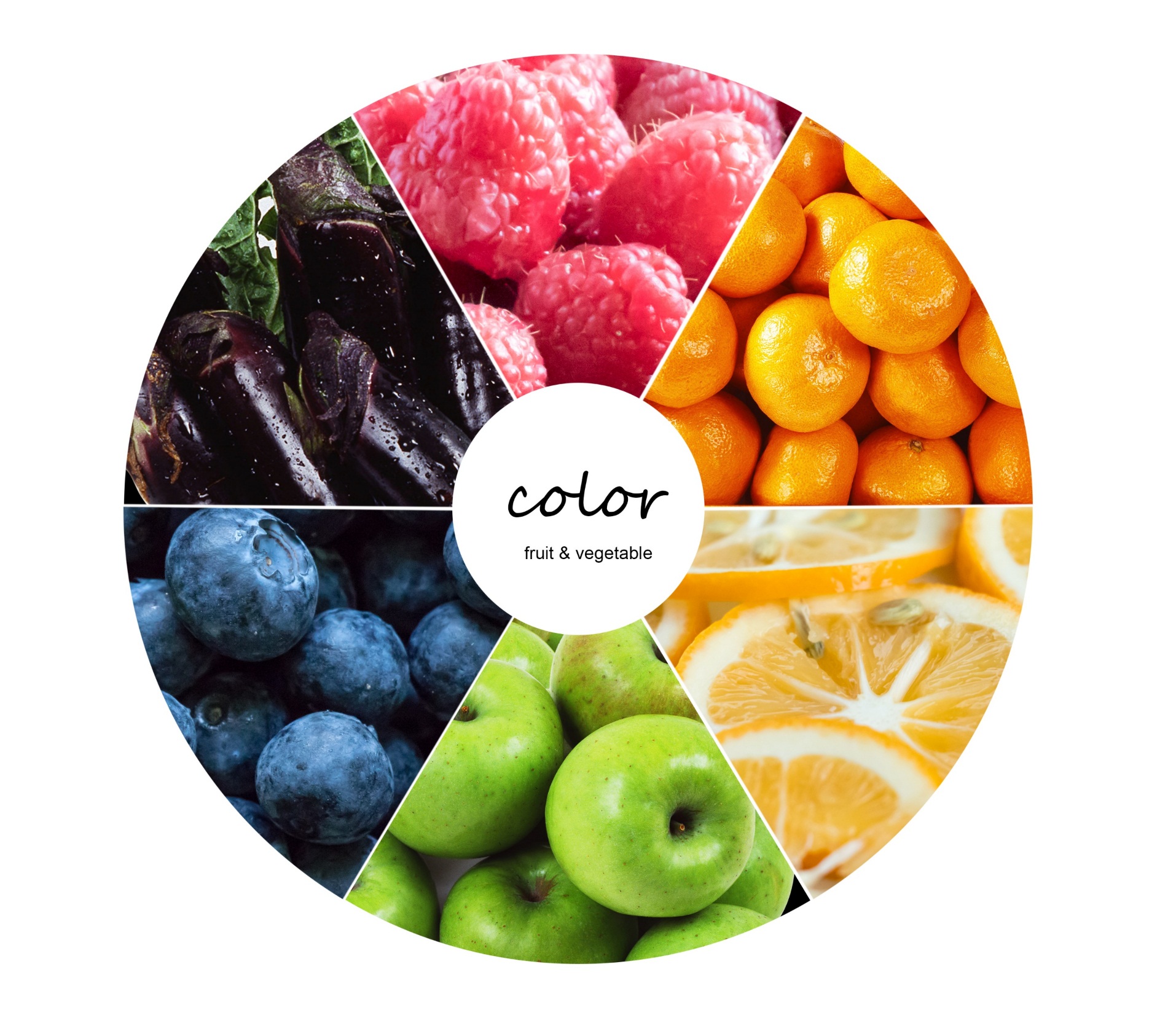 请在此处添加详细描述文本，尽量与标题文本语言风格相符合，语言描述尽量简洁生动。
TWO
S
Strenghts
请在此处添加详细描述文本，尽量与标题文本语言风格相符合，语言描述尽量简洁生动。
Weakness
请在此处添加详细描述文本，尽量与标题文本语言风格相符合，语言描述尽量简洁生动。
W
O
T
Threats
请在此处添加详细描述文本，尽量与标题文本语言风格相符合，语言描述尽量简洁生动。
Opportunities
请在此处添加详细描述文本，尽量与标题文本语言风格相符合，语言描述尽量简洁生动。
40%
请在此处添加详细描述文本，尽量与标题文本语言风格相符合，语言描述尽量简洁生动。
20%
请在此处添加详细描述文本，尽量与标题文本语言风格相符合，语言描述尽量简洁生动。
请在此处添加详细描述文本，尽量与标题文本语言风格相符合，语言描述尽量简洁生动。
30%
10%
请在此处添加详细描述文本，尽量与标题文本语言风格相符合，语言描述尽量简洁生动。
North America
请在此处添加详细描述文本，尽量与标题文本语言风格相符合，语言描述尽量简洁生动。
Africa
请在此处添加详细描述文本，尽量与标题文本语言风格相符合，语言描述尽量简洁生动。
Euro
请在此处添加详细描述文本，尽量与标题文本语言风格相符合，语言描述尽量简洁生动。
Asia
请在此处添加详细描述文本，尽量与标题文本语言风格相符合，语言描述尽量简洁生动。
10%
30%
15%
35%
在此录入上述图表的综合描述说明，在此录入上述图表的综合描述说明。
20%
在此录入上述图表的综合描述说明，在此录入上述图表的综合描述说明。
30%
在此录入上述图表的综合描述说明，在此录入上述图表的综合描述说明。
50%
在此录入上述图表的综合描述说明，在此录入上述图表的综合描述说明。在此录入上述图表的综合描述说明，在此录入上述图表的综合描述说明。
在此录入上述图表的综合描述说明，在此录入上述图表的综合描述说明。在此录入上述图表的综合描述说明，在此录入上述图表的综合描述说明。
添加标题
在此录入上述图表的综合描述说明，在此录入上述图表的综合描述说明。在此录入上述图表的综合描述说明，在此录入上述图表的综合描述说明。
文字
文字
文字
文字
文字
在此录入上述图表的综合描述说明，在此录入上述图表的综合描述说明。在此录入上述图表的综合描述说明，在此录入上述图表的综合描述说明。在此录入上述图表的综合描述说明，在此录入上述图表的综合描述说明。
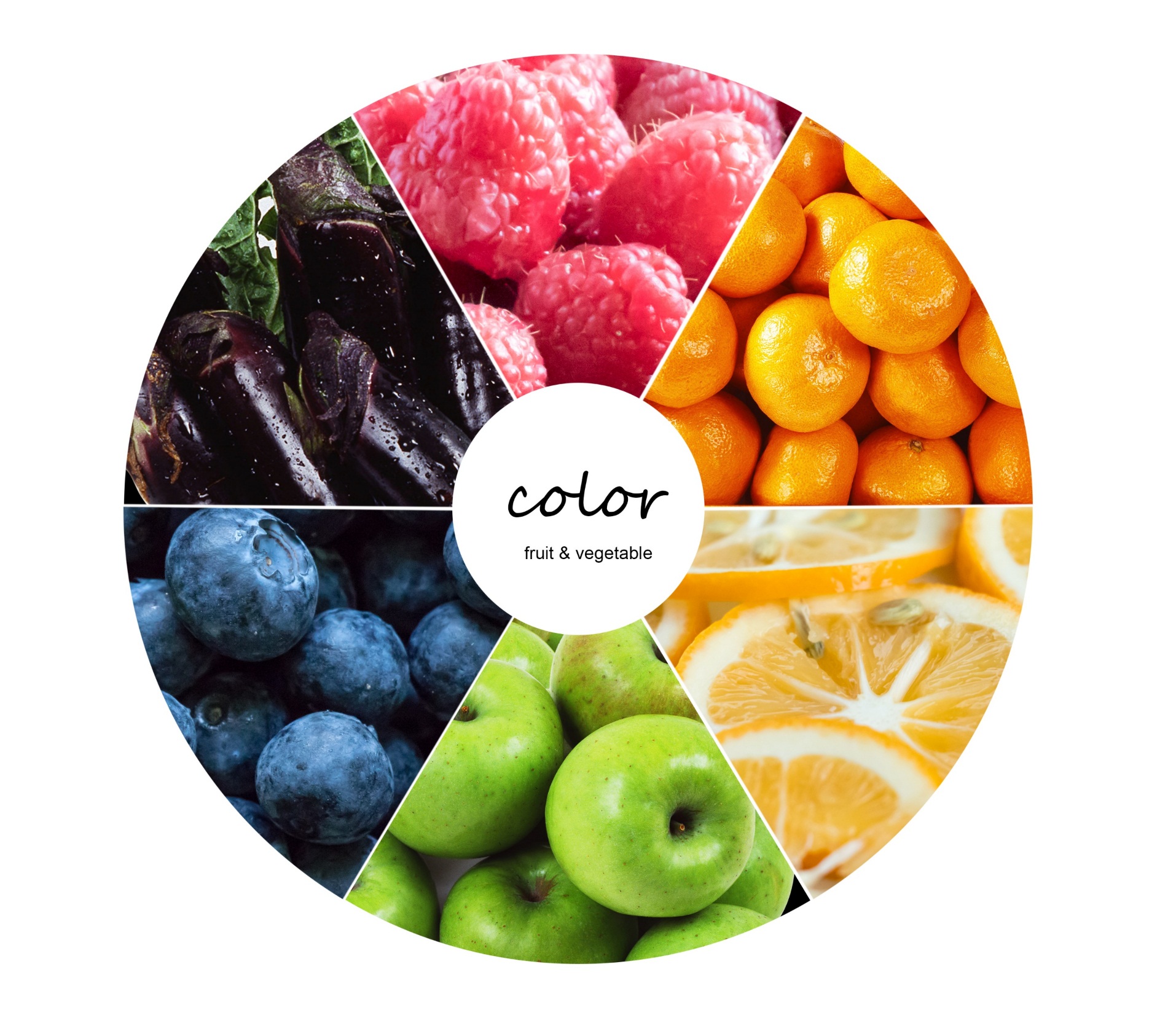 请在此处添加详细描述文本，尽量与标题文本语言风格相符合，语言描述尽量简洁生动。
THRRE
Idea
Money
Time
Tools
Success
请在此处添加详细描述文本，尽量与标题文本语言风格相符合，语言描述尽量简洁生动。
请在此处添加详细描述文本，尽量与标题文本语言风格相符合，语言描述尽量简洁生动。
请在此处添加详细描述文本，尽量与标题文本语言风格相符合，语言描述尽量简洁生动。
请在此处添加详细描述文本，尽量与标题文本语言风格相符合，语言描述尽量简洁生动。
请在此处添加详细描述文本，尽量与标题文本语言风格相符合，语言描述尽量简洁生动。
Time Management
Team Work
Organising
Creativity
请在此处添加详细描述文本，尽量与标题文本语言风格相符合，语言描述尽量简洁生动。anande inteman.
请在此处添加详细描述文本，尽量与标题文本语言风格相符合，语言描述尽量简洁生动。
请在此处添加详细描述文本，尽量与标题文本语言风格相符合，语言描述尽量简洁生动。
请在此处添加详细描述文本，尽量与标题文本语言风格相符合，语言描述尽量简洁生动。
Product Detai:
Product Detai:
Product Detai:
Product Detai:
请在此处添加详细描述文本，尽量与标题文本语言风格相符合，语言描述尽量简洁生动。
请在此处添加详细描述文本，尽量与标题文本语言风格相符合，语言描述尽量简洁生动。
请在此处添加详细描述文本，尽量与标题文本语言风格相符合，语言描述尽量简洁生动。
请在此处添加详细描述文本，尽量与标题文本语言风格相符合，语言描述尽量简洁生动。
Project in this years
90%
请在此处添加详细描述文本，尽量与标题文本语言风格相符合，语言描述尽量简洁生动。
请在此处添加详细描述文本，尽量与标题文本语言风格相符合，语言描述尽量简洁生动。
请在此处添加详细描述文本，尽量与标题文本语言风格相符合，语言描述尽量简洁生动。请在此处添加详细描述文本，尽量与标题文本语言风格相符合，语言描述尽量简洁生动。请在此处添加详细描述文本，尽量与标题文本语言风格相符合，语言描述尽量简洁生动。
Date : Oct 22 2014, Photo by : Jhon poe, Category : Interior Design, Client : Angela Monica
Date : Oct 22 2014, Photo by : Jhon poe, Category : Interior Design, Client : Angela Monica
Product Detail :
Product Detail :
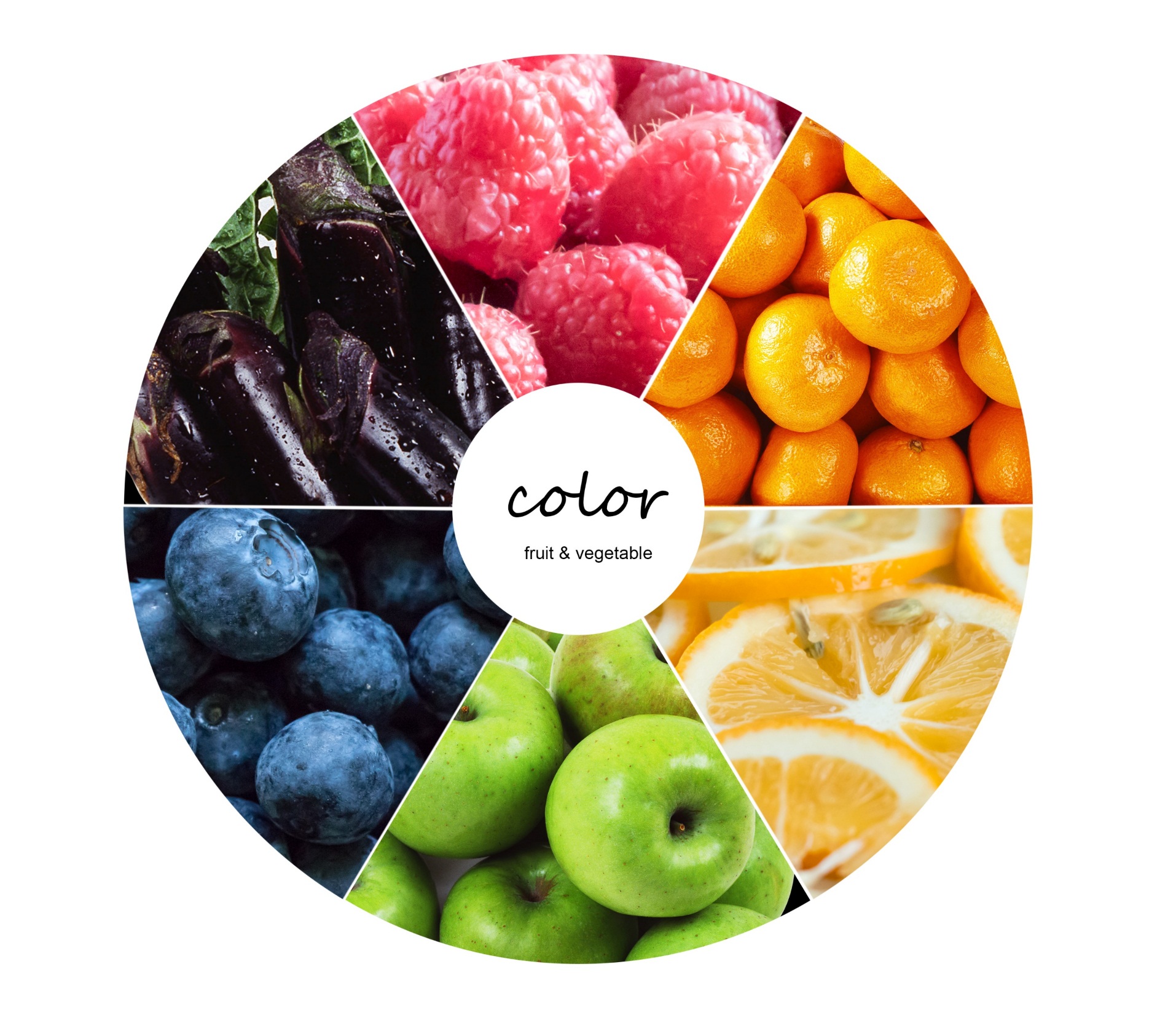 请在此处添加详细描述文本，尽量与标题文本语言风格相符合，语言描述尽量简洁生动。
FOUR
Mamia Derson
Laura Adrean
Adam Lenon
Jhon Lucas
Publisher
Publisher
Publisher
Publisher
请在此处添加详细描述文本，尽量与标题文本语言风格相符合，语言描述尽量简洁生动。
请在此处添加详细描述文本，尽量与标题文本语言风格相符合，语言描述尽量简洁生动。
请在此处添加详细描述文本，尽量与标题文本语言风格相符合，语言描述尽量简洁生动。
请在此处添加详细描述文本，尽量与标题文本语言风格相符合，语言描述尽量简洁生动。
05
To the Market

请在此处添加详细描述文本，尽量与标题文本语言风格相符合，语言描述尽量简洁生动。
01
Planning

请在此处添加详细描述文本，尽量与标题文本语言风格相符合，语言描述尽量简洁生动。
03
Controlling

请在此处添加详细描述文本，尽量与标题文本语言风格相符合，语言描述尽量简洁生动。
04
Factory

请在此处添加详细描述文本，尽量与标题文本语言风格相符合，语言描述尽量简洁生动。
02
Designing

请在此处添加详细描述文本，尽量与标题文本语言风格相符合，语言描述尽量简洁生动。
Branding
请在此处添加详细描述文本，尽量与标题文本语言风格相符合，语言描述尽量简洁生动。
Area Mapping
请在此处添加详细描述文本，尽量与标题文本语言风格相符合，语言描述尽量简洁生动。
Sales Up
Good Product
请在此处添加详细描述文本，尽量与标题文本语言风格相符合，语言描述尽量简洁生动。
Consumer Document
请在此处添加详细描述文本，尽量与标题文本语言风格相符合，语言描述尽量简洁生动。
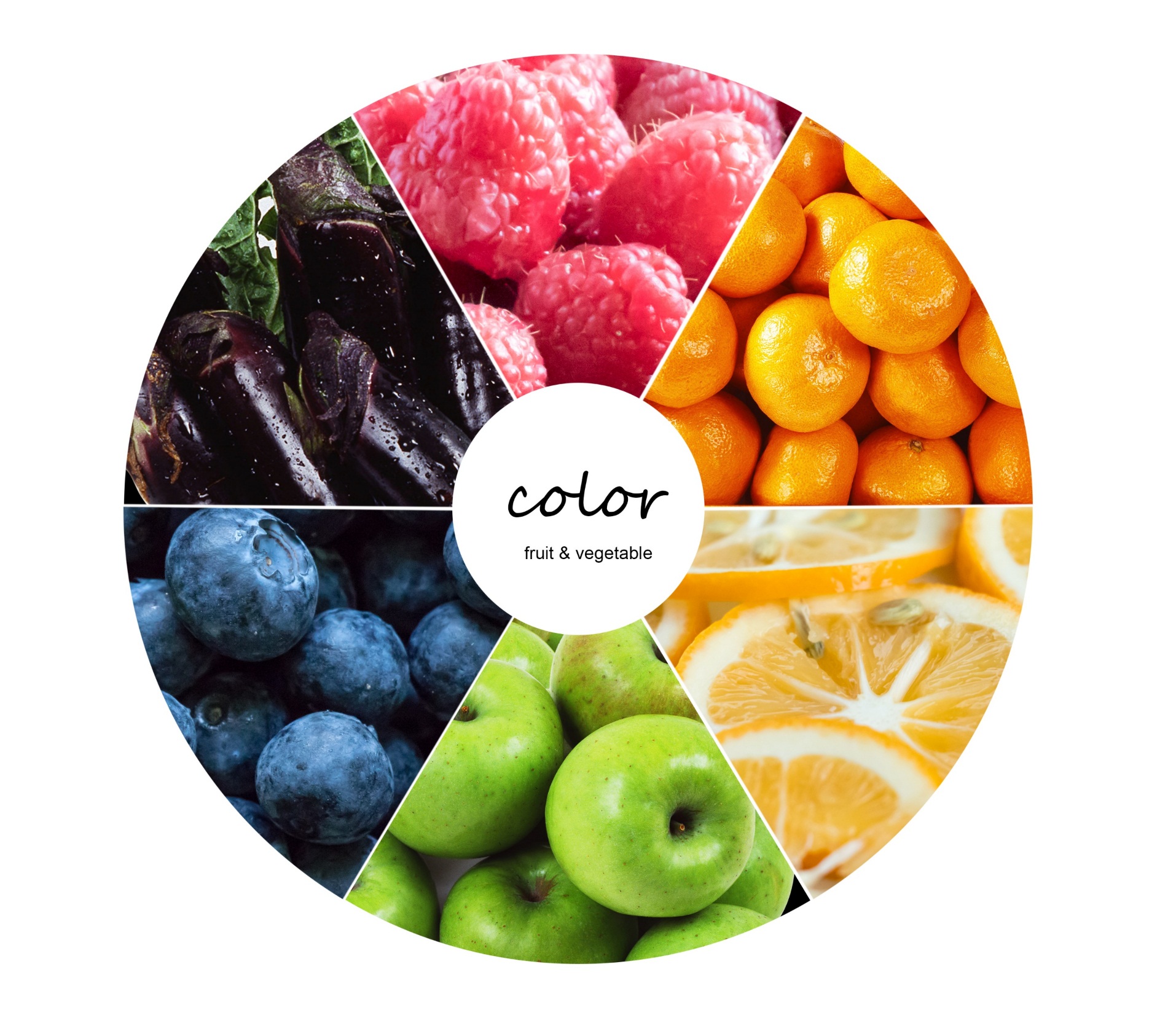 THANKS